Organic chemistry Welcome
Questions
1.  octet rule
Lewis dot structures
Covalent bond
In which main group do you find carbon? 
Electronegativity
Electronegativity
See p. 85-86
Where to go for informations:
Milne.ruc.dk/kemikurser/ChemistryB

Bookmark this page
Aim
Learn simple organic chemistry
Learn how to interpret names
Be familiar with chemical reactions
Build a fundament for understanding more complex structures such as biomolecules
Be able to relate organic chemistry to daily day life
Organic chemisty
Wöhler
Organic chemisty is carbon chemistry
Allosteric forms of carbon
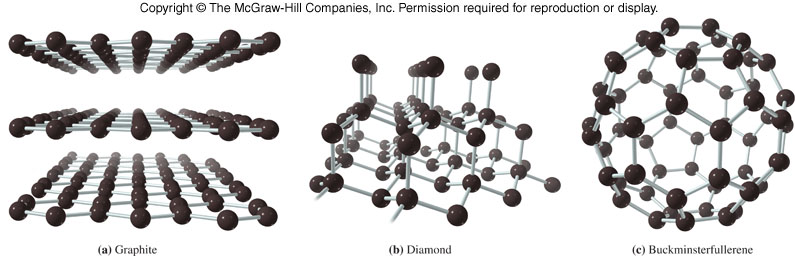 Comparison of Major Properties of Organic and Inorganic Compounds
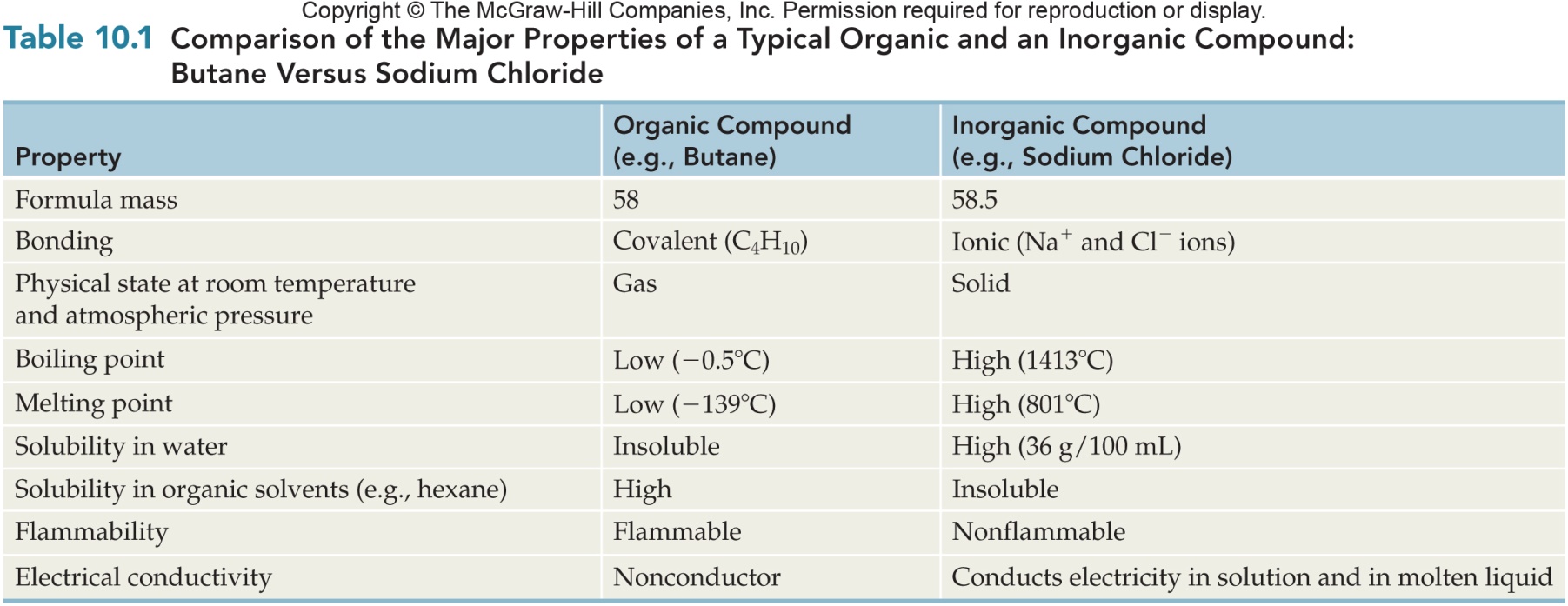 10.1 The Chemistry of Carbon
Division of the Family of Hydrocarbons
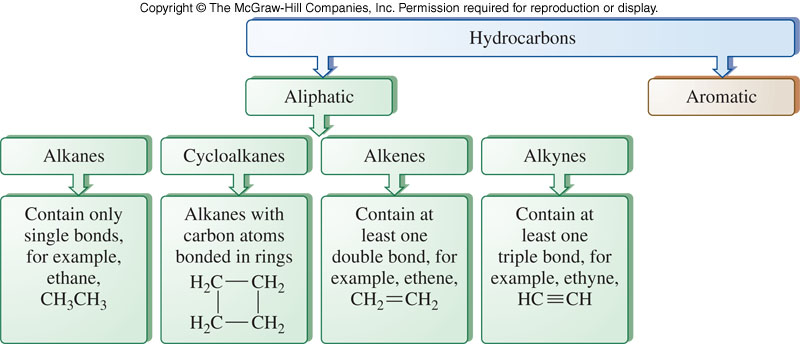 10.1 The Chemistry of Carbon
Hydrocarbon Saturation
Alkanes are compounds that contain only carbon-carbon and carbon-hydrogen single bonds
A saturated hydrocarbon has no double or triple bonds
Alkenes and alkynes are unsaturated because they contain at least one carbon to carbon double or triple bond
10.1 The Chemistry of Carbon
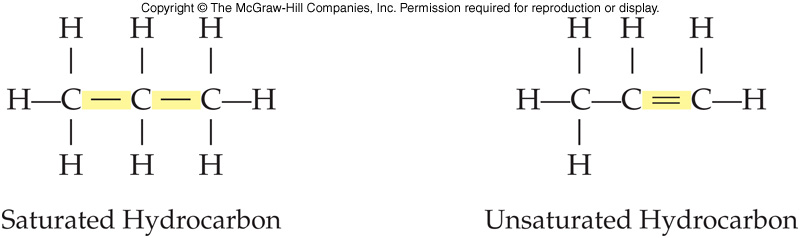 Cyclic Structure of Hydrocarbons
Some hydrocarbons are cyclic
Form a closed ring
Aromatic hydrocarbons contain a benzene ring or related structure
10.1 The Chemistry of Carbon
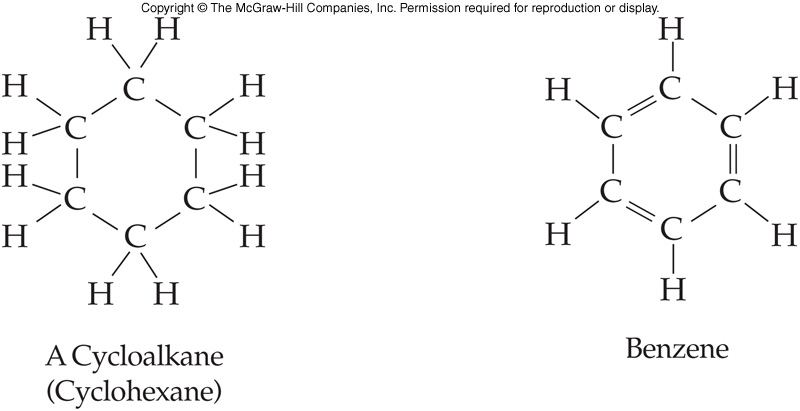 Common Functional Groups
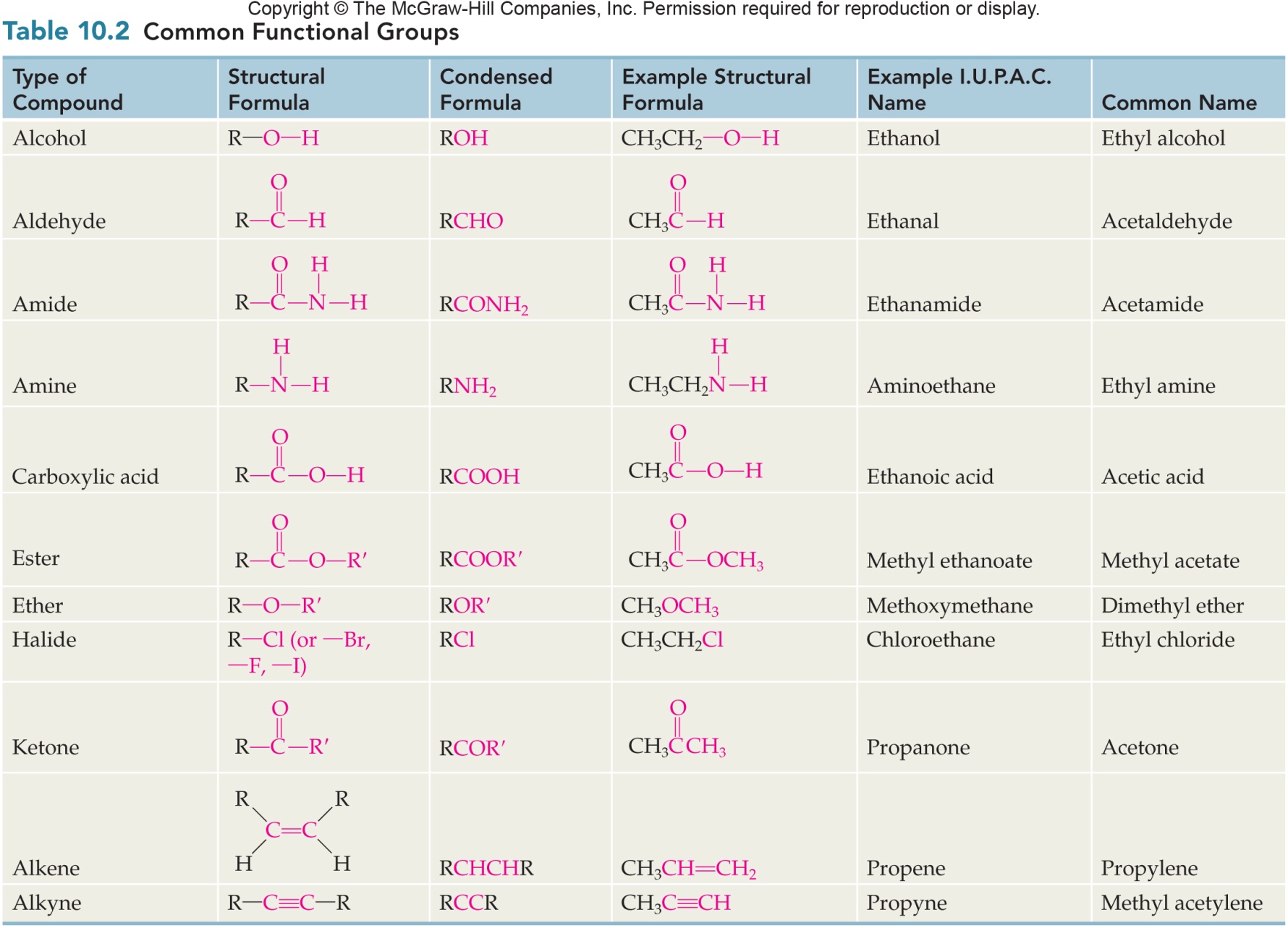 10.1 The Chemistry of Carbon
Names and Formulas of the First Ten Straight-Chain Alkanes
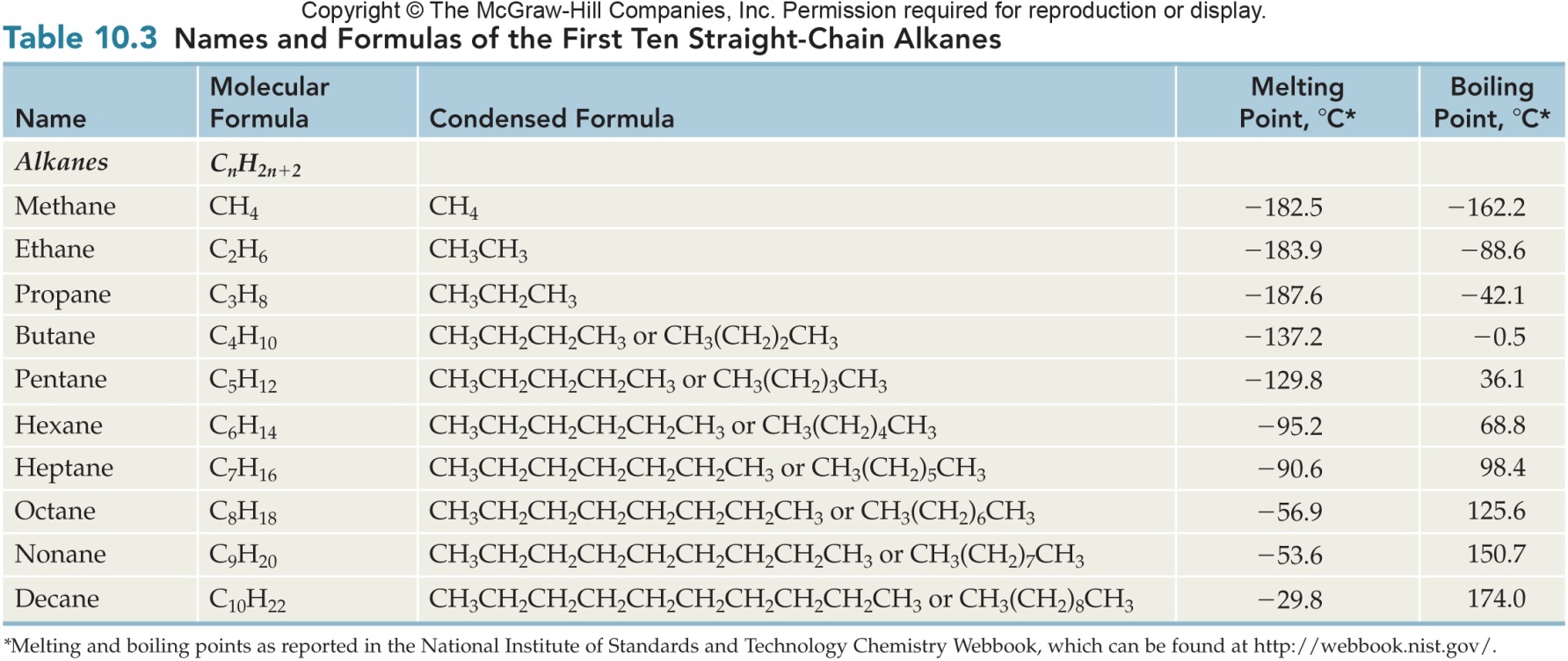 10.2 Alkanes
The Tetrahedral Carbon Atom
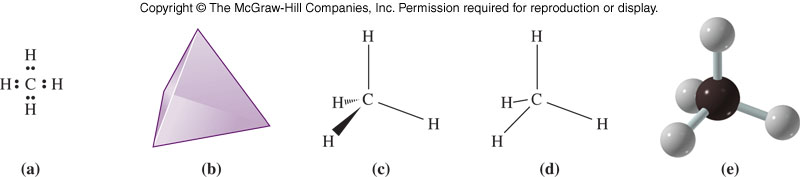 10.2 Alkanes
Lewis dot structure
The tetrahedral shape around the carbon atom
The tetrahedral carbon drawn with dashes and wedges
The stick drawing of the tetrahedral carbon atom
Ball and stick model of methane
Drawing Methane and Ethane
10.2 Alkanes
Staggered form of ethane
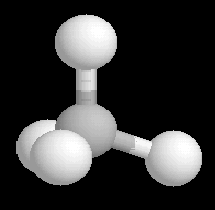 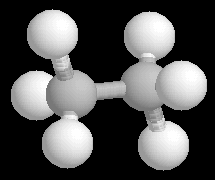 VSEPR
Valence shell electron pair repulsion
Principle:  arrange atoms so negatively charged parts are as far from each other as possible
Comparison of Ethane and Butane Structures
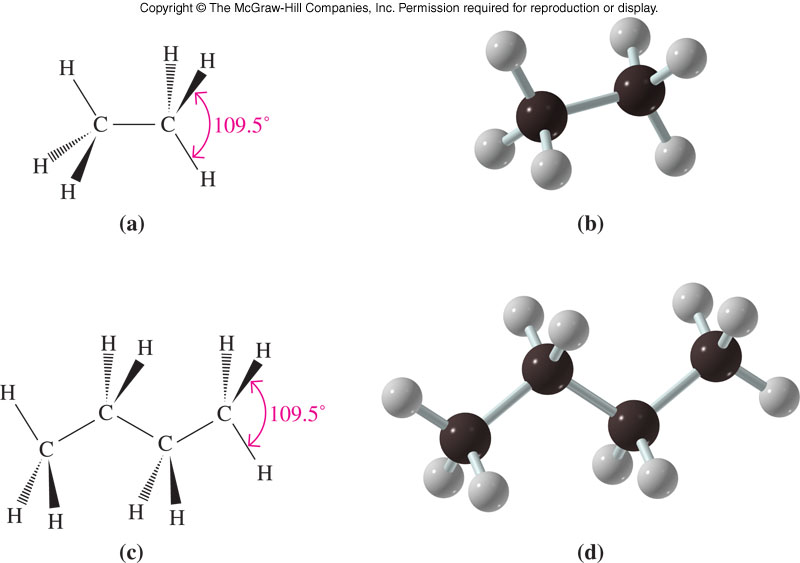 10.2 Alkanes
Comparison of Physical Properties of Five Isomers of Hexane
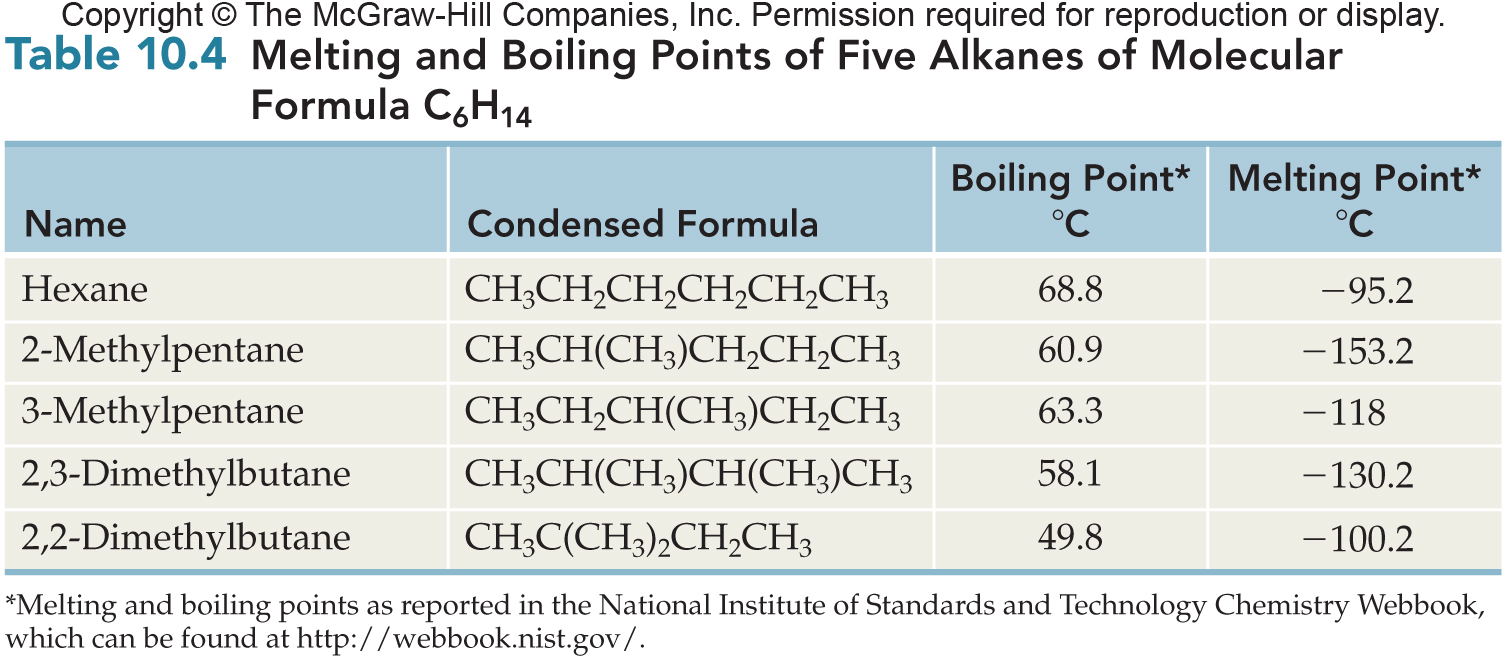 Names and Formulas of the First Five Alkyl Groups
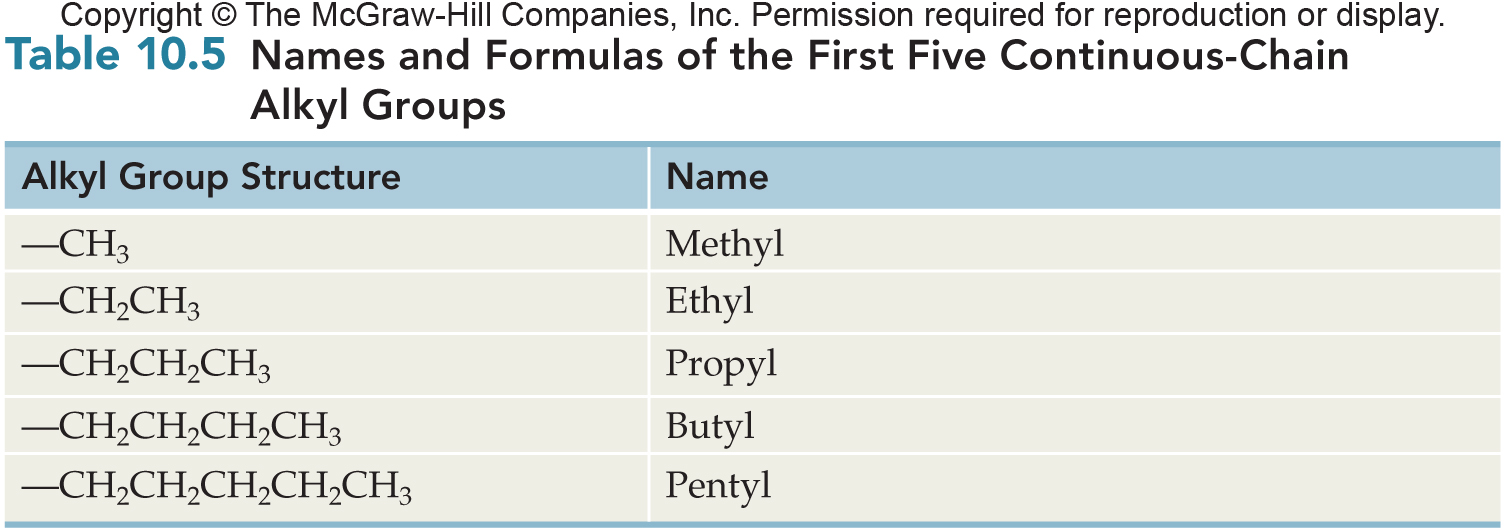 10.2 Alkanes
Alkyl Group Classification
Alkyl groups are classified according to the number of carbons attached to the carbon atom that joins the alkyl group to a molecule
All continuous chain alkyl groups are 1º
Isopropyl and sec-butyl are 2º groups
10.2 Alkanes
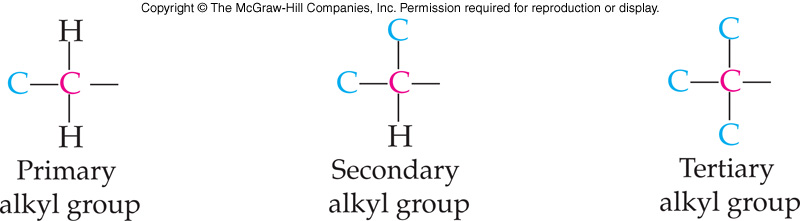 Structures and Names of Some Branched-Chain Alkyl Groups
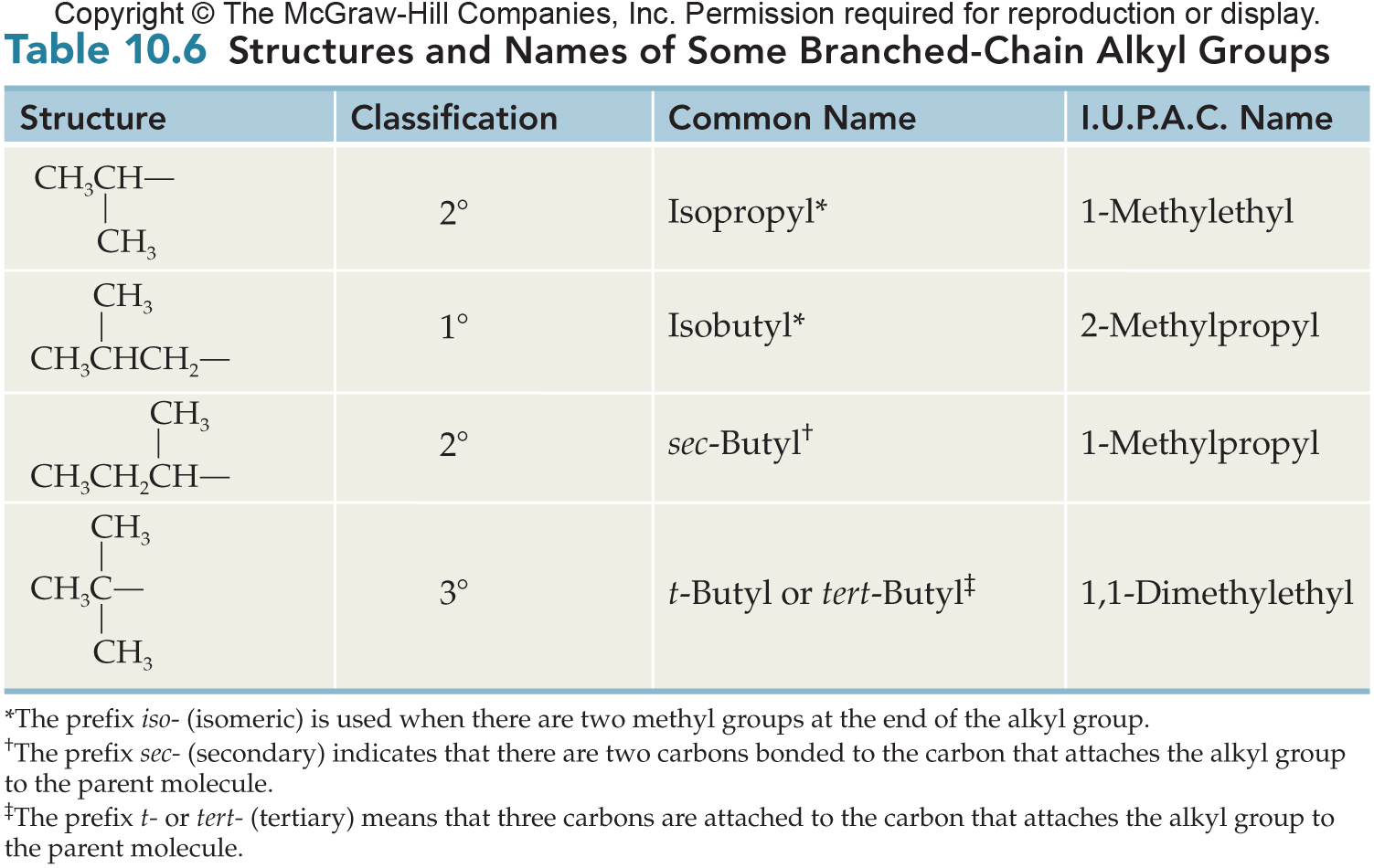 10.2 Alkanes
Carbon Chain Length and Prefixes
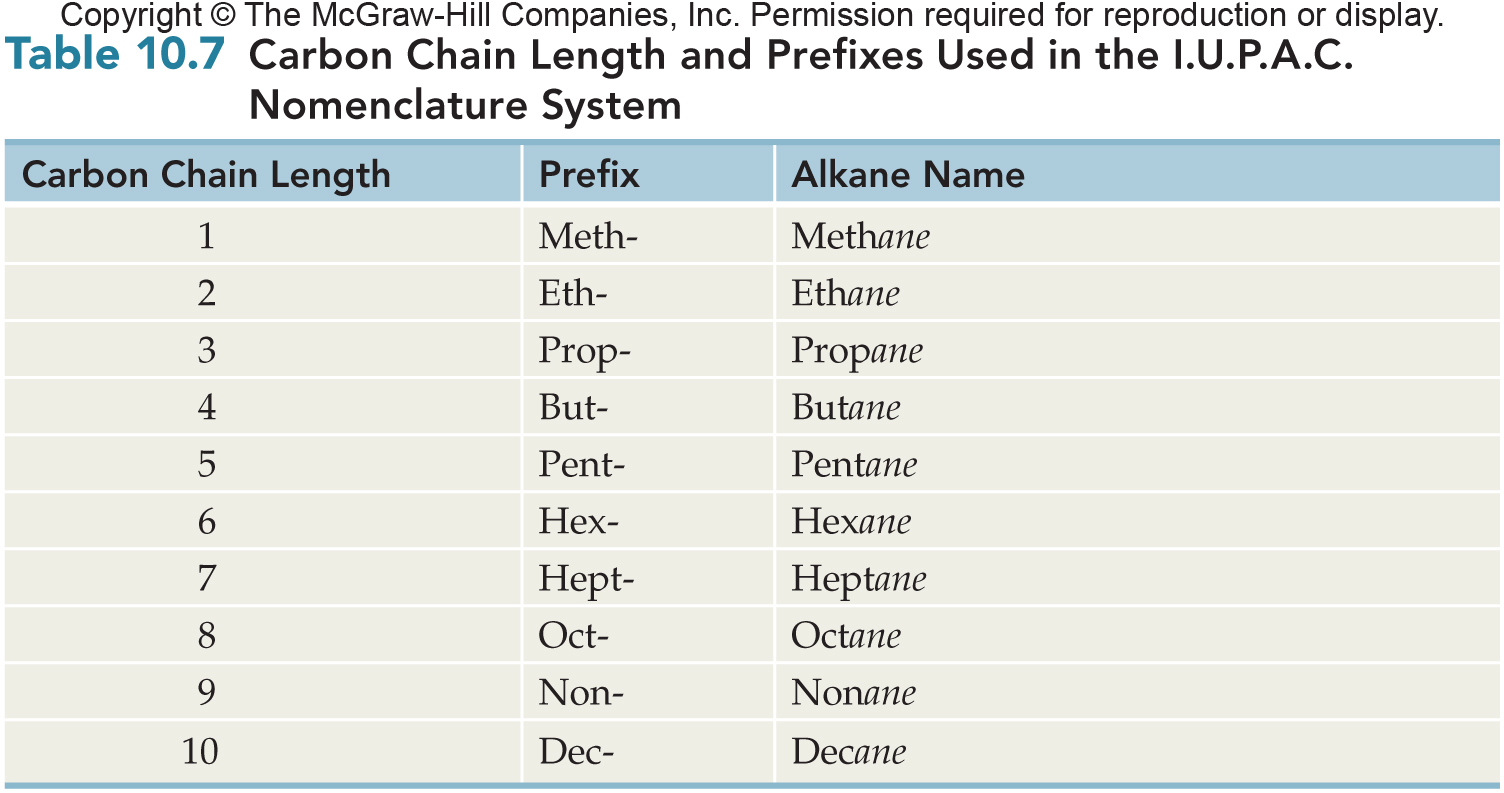 10.2 Alkanes
IUPAC Names for Alkanes
The base or parent name for an alkane is determined by the longest chain of carbon atoms in the formula
The longest chain may bend and twist, it is seldom horizontal
Any carbon groups not part of the base chain are called branches or substituents
These carbon groups are also called alkyl groups
10.2 Alkanes
6
IUPAC Names for Alkanes
Number the carbon atoms in the chain starting from the end with the first branch  
If both branches are equally from the ends, continue until a point of difference occurs
10.2 Alkanes
IUPAC Names for Alkanes
Write each of the branches/substituents in alphabetical order before the base/stem name (longest chain)
Halogens usually come first
Indicate the position of the branch on the main chain by prefixing its name with the carbon number to which it is attached
Separate numbers and letters with a hyphen
Separate two or more numbers with commas
10.2 Alkanes
IUPAC Names for Alkanes
Hyphenated and number prefixes are not considered when alphabetizing groups
Name the compound below
5-sec-butyl-4-isopropylnonane
10.2 Alkanes
IUPAC Names for Alkanes
When a branch/substituent occurs more than once
Prefix the name with 
di
tri
tetra  
Then list the number of the carbon branch for that substituent to the name with a separate number for each occurrence
Separate numbers with commas
e.g., 3,4-dimethyl or 4,4,6-triethyl
10.2 Alkanes
Cycloalkane Structures
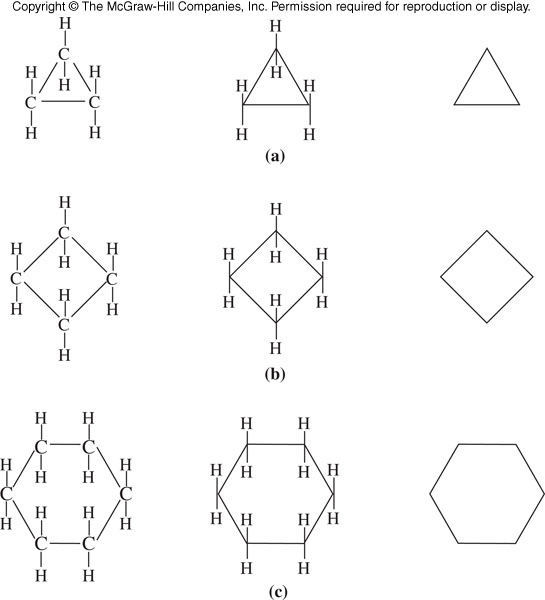 Cyclopropane


Cyclobutane



Cyclohexane
10.3 Cycloalkanes
Type of Formula:       Structural        Condensed         Line
cis-trans Isomers in Cycloalkanes
Two groups may be on the same side (cis) of the imagined plane of the cycloring or they may be on the opposite side (trans)
Geometric isomers do not readily interconvert, only by breaking carbon-carbon bonds can they interconvert
10.3 Cycloalkanes
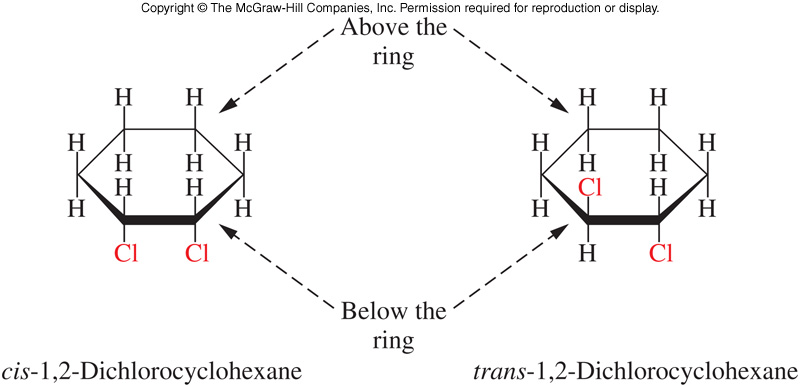 10.4 Conformations of Alkanes
Conformations differ only in rotation about carbon-carbon single bonds  
Two conformations of ethane and butane are shown 
The first (staggered form) is more stable because it allows hydrogens to be farther apart and thus, the atoms are less crowded
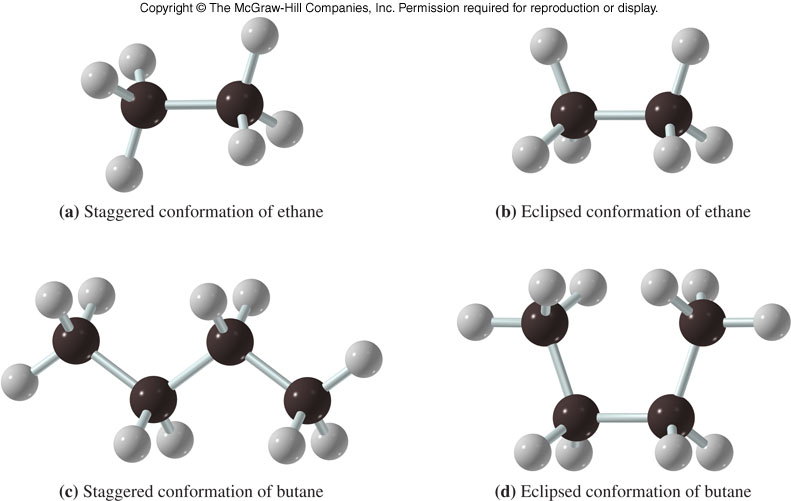 11
Two Conformations of Cyclohexane
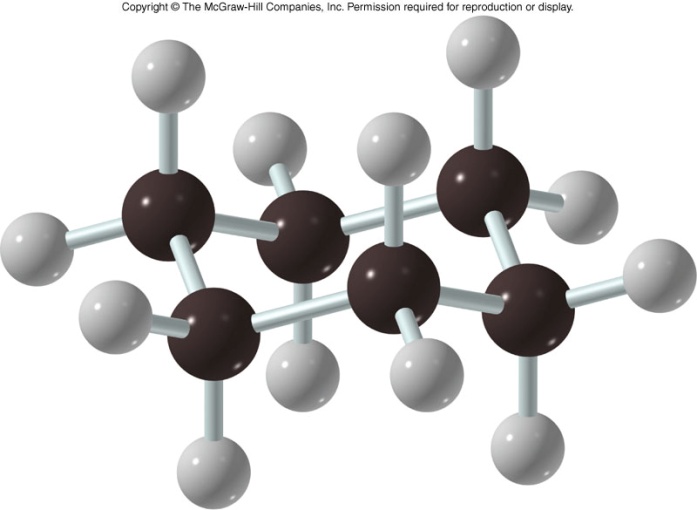 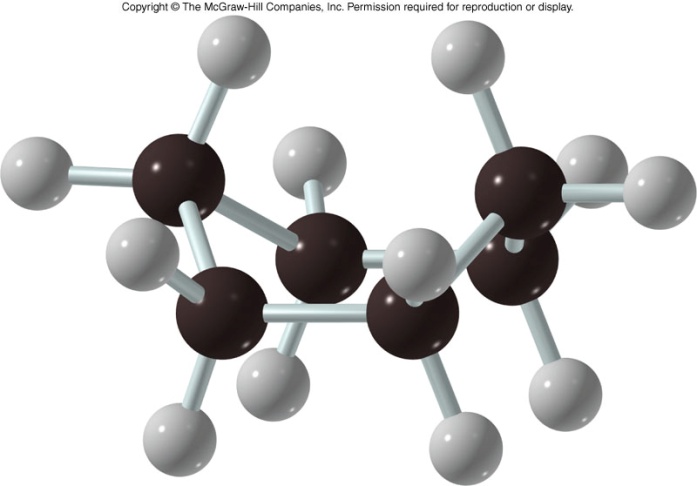 10.4 Conformations of Alkanes and Cycloalkanes
Chair form (more stable)          Boat form
E = equatorial      A = axial
11
Alkane Reactions
The majority of the reaction of alkanes are combustion reactions
Complete CH4 + 2O2      CO2 + 2H2O Complete combustion produces
Carbon dioxide and water

Incomplete 2CH4 + 3O2      2CO + 4H2O
Incomplete combustion produces 
Carbon monoxide and water
Carbon monoxide is a poison that binds irreversibly to red blood cells
10.5 Reactions of Alkanes
Halogenation
Halogenation is a type of substitution reaction, a reaction that results in a replacement of one group for another
Products of this reaction are: 
Alkyl halide or haloalkane
Hydrogen halide
This reaction is important in converting unreactive alkanes into many starting materials for other products
Halogenation of alkanes ONLY occurs in the presence of heat and/or light (UV)
10.5 Reactions of Alkanes
Petroleum Processing
10.5 Reactions of Alkanes
Chloroform
Halothane   CF3CHBrCl
Freons 
Artificial blood, perfluorodecalin 50% oxygen